ORAL VE MAKSİLLOFASİYAL CERRAHİDE SİNİR YARALANMALARI VE TEDAVİLERİ
Prof.Dr.Ümit Kıymet AKAL
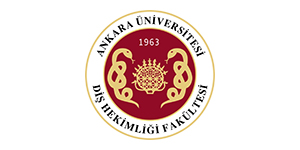 Ankara Üniversitesi Diş Hekimliği Fakültesi Ağız, Diş, Çene Hastalıkları ve Cerrahisi Anabilim Dalı
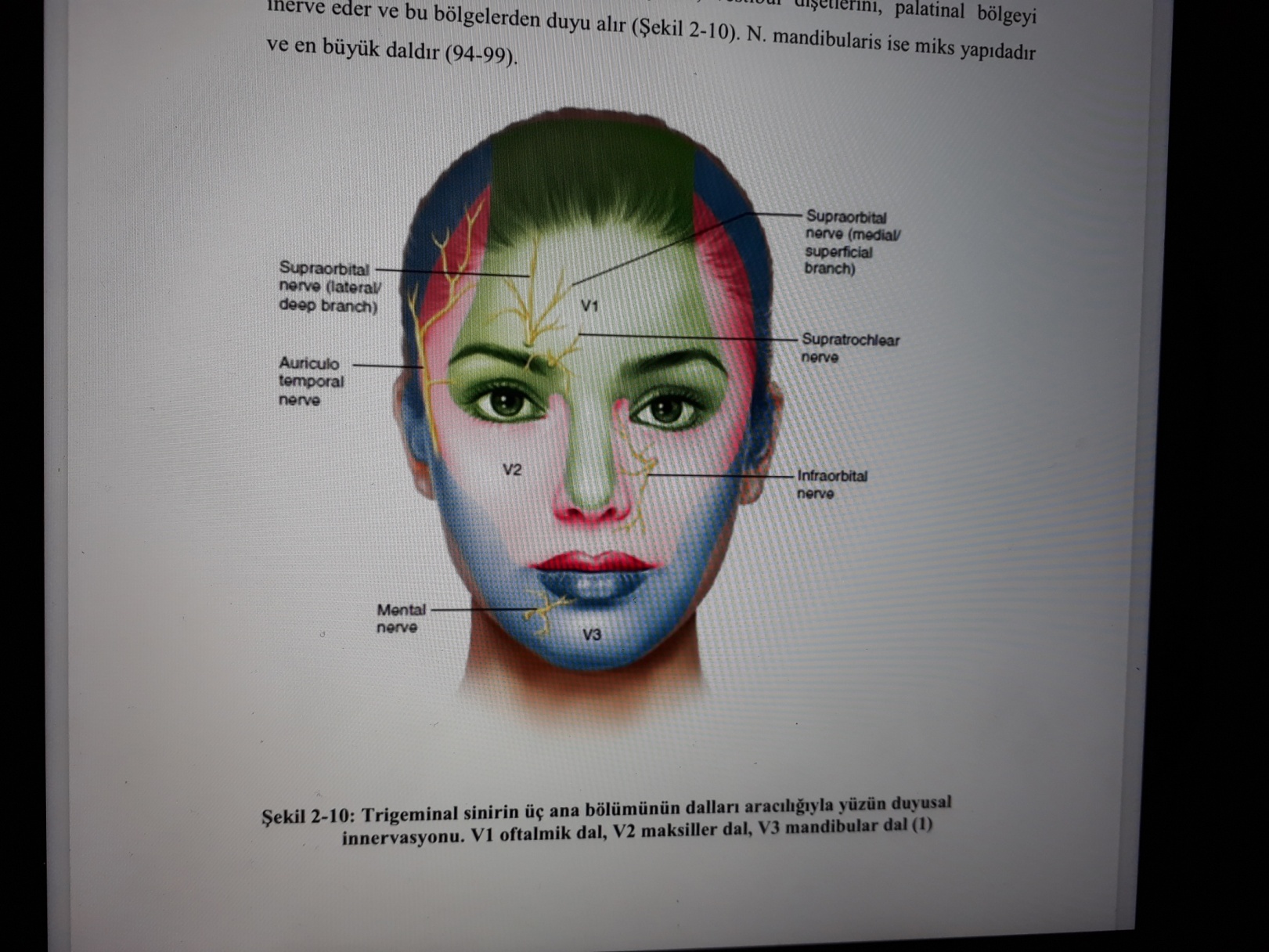 Oral ve maksillofasiyal bölge, duyusal ve motor innervasyondan zengin, vücutta, fonksiyonel ve estetik açıdan özel ve önemli bir bölgedir. Bu bölgedeki sinir yaralanmaları, hasta konforunu önemli oranda etkilemektedir.
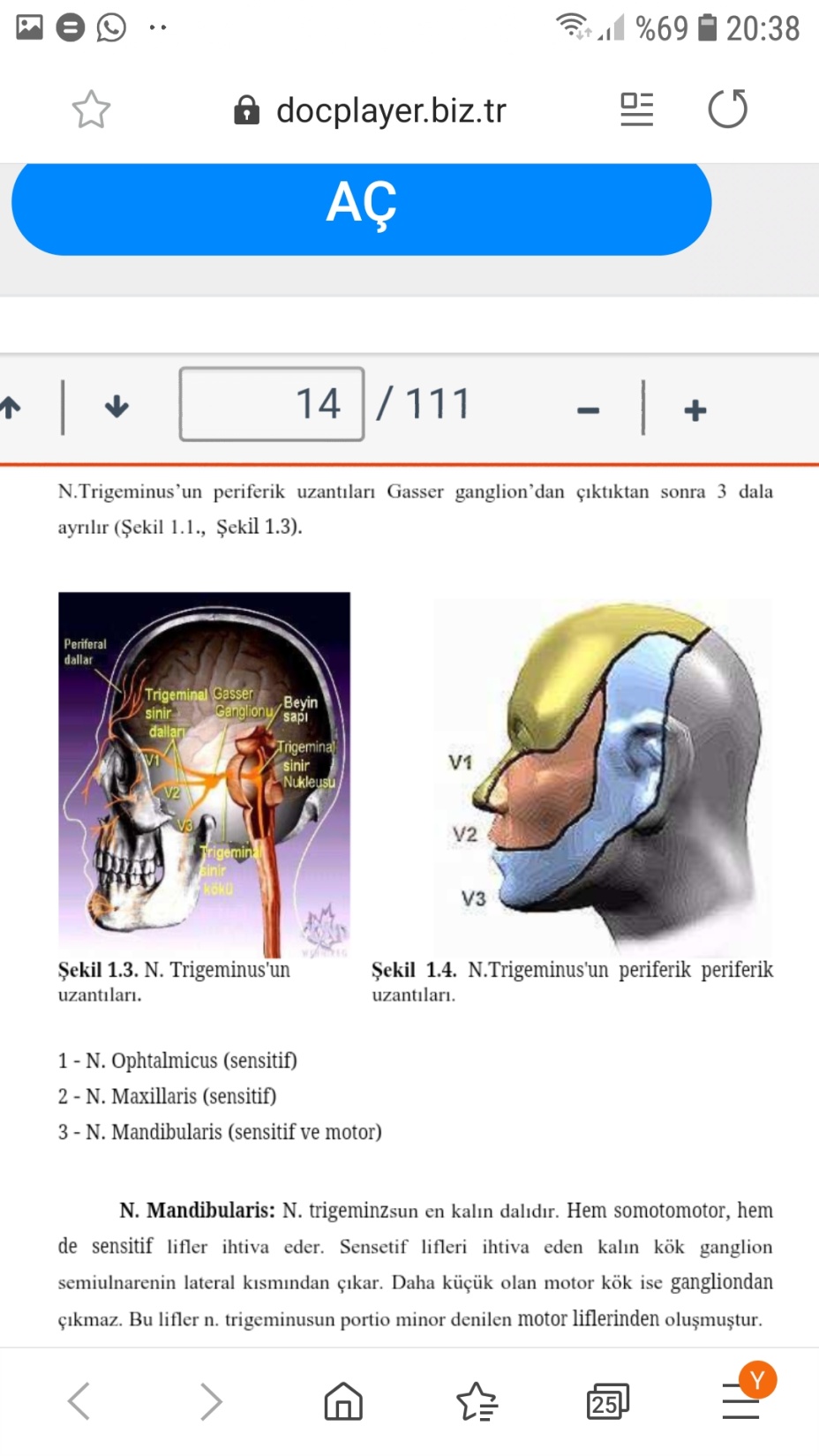 ORAL VE MAKSİLLOFASİYAL CERRAHİDE SİNİR YARALANMARINDA ETİYOLOJİK FAKTÖRLER
Lokal anestezik maddelerin enjeksiyonu - lokal anestezi işlemleri
 Gömülü diş operasyonları
 Dental implant cerrahisi
 Kist ve tümör operasyonları
 Ortognatik cerrahi
 TME cerrahisi
 Maksillofasiyal travma – travma cerrahisi
 Dudak-damak yarığı operasyonları
 Tükrük bezi cerrahisi
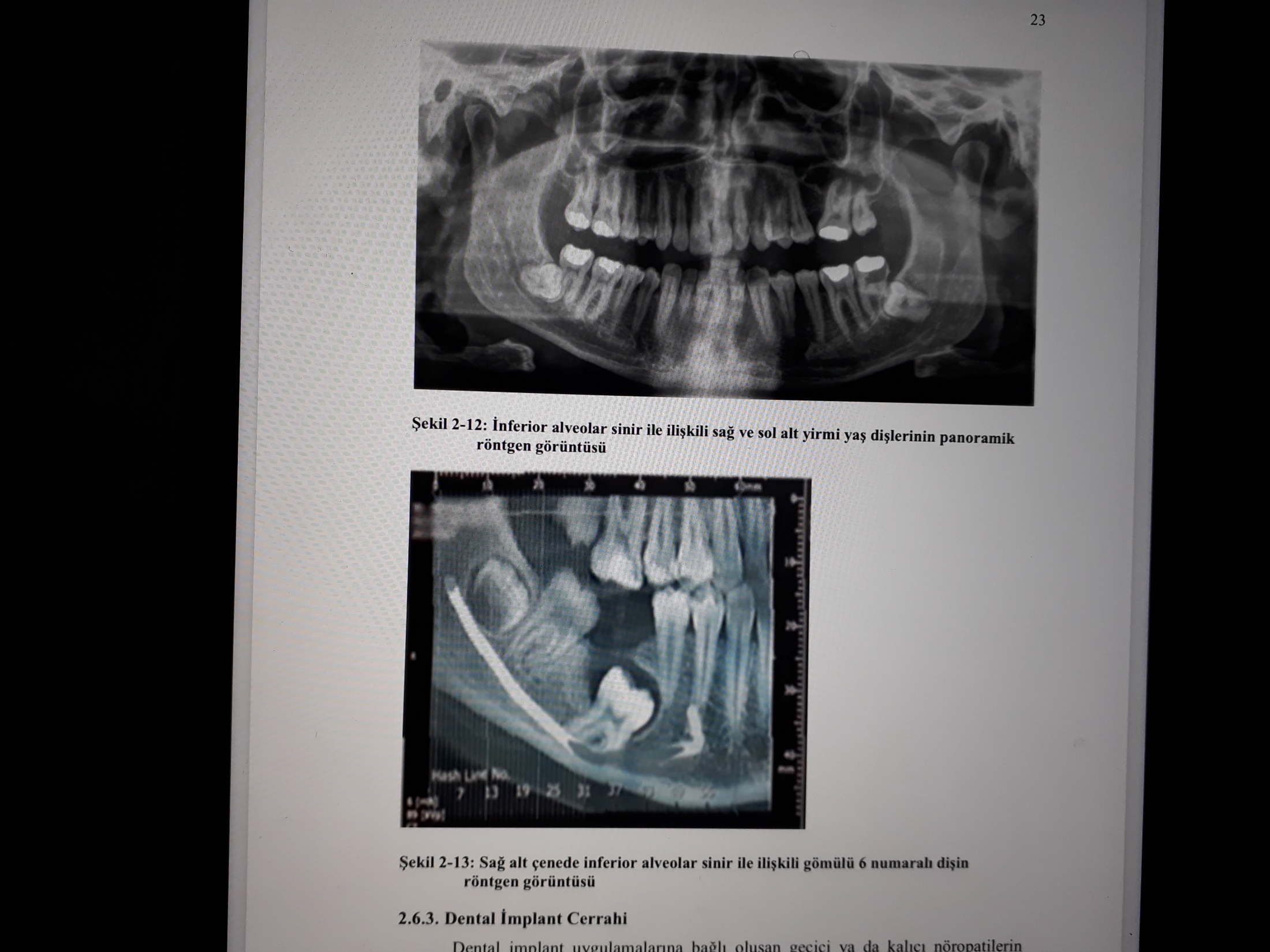 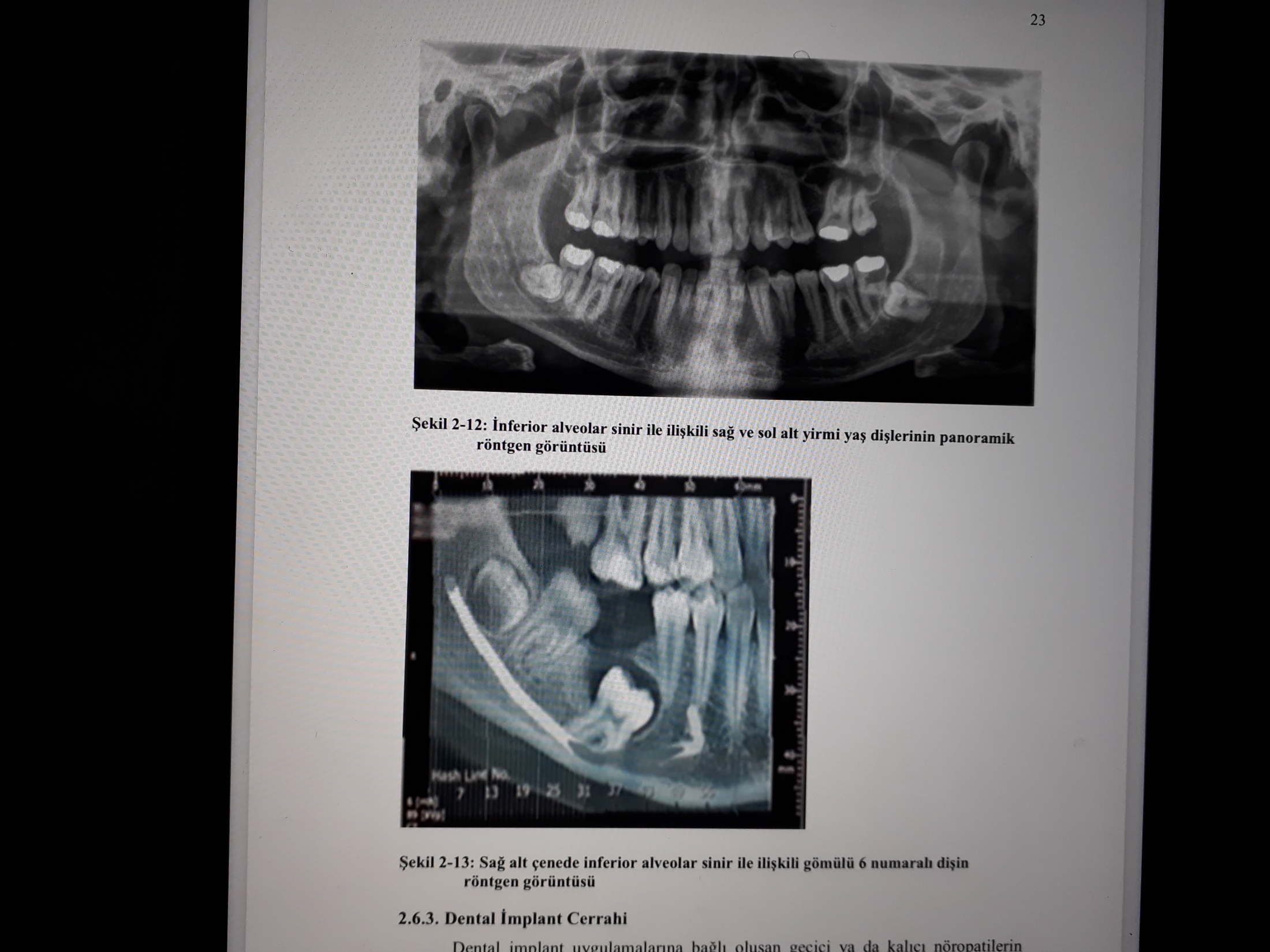 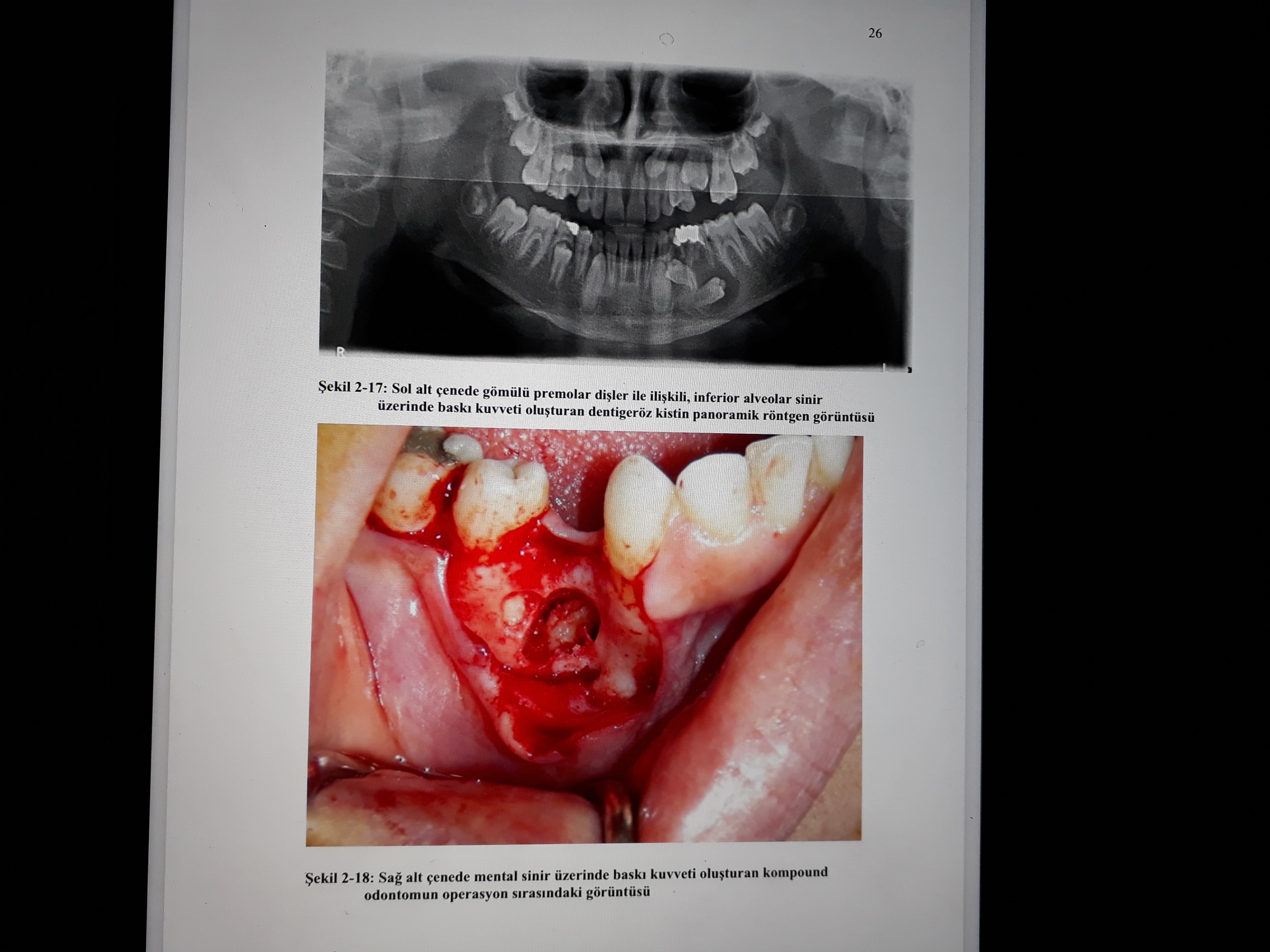 Gömülü dişler
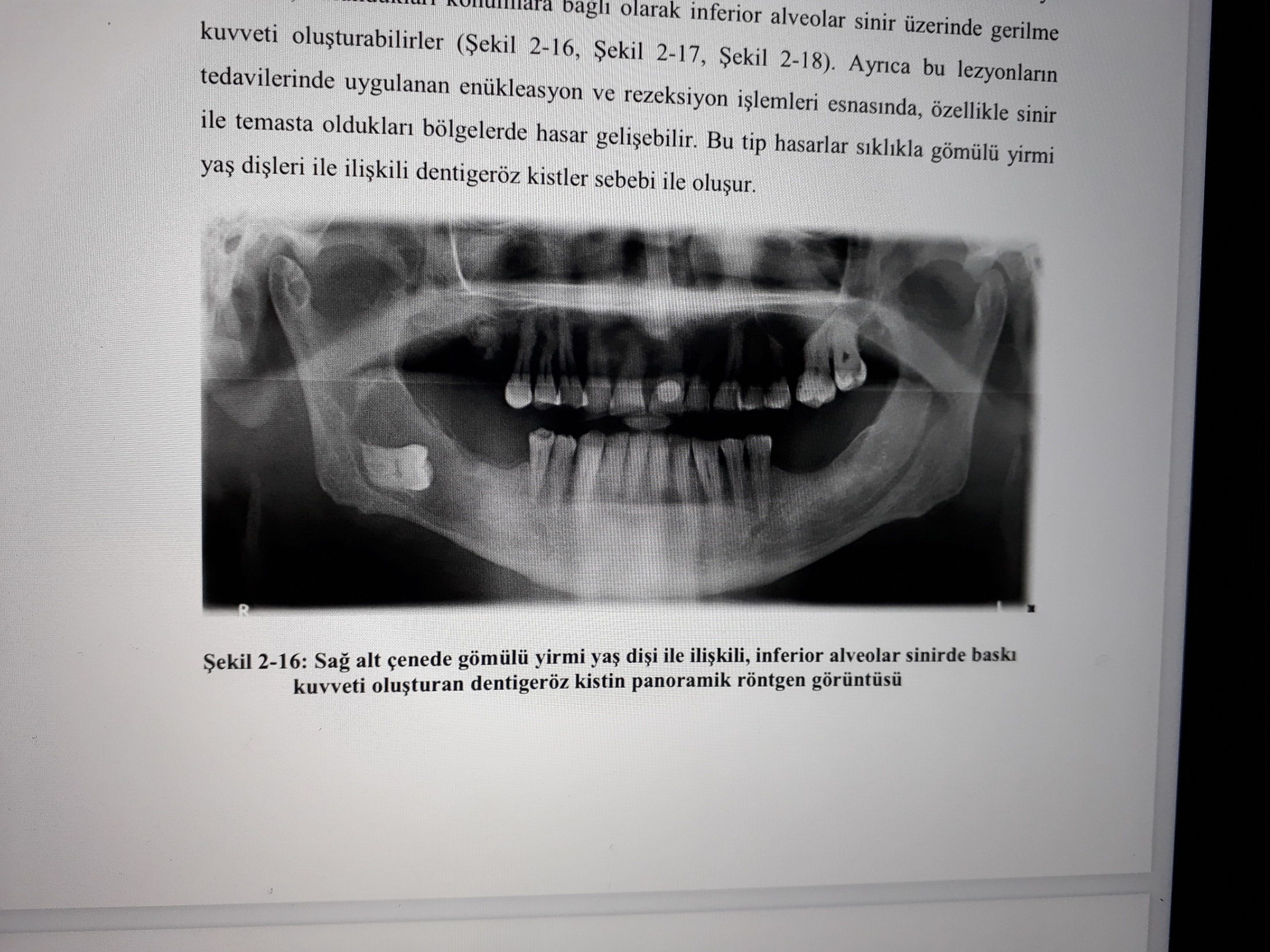 Gömülü diş-dentigeröz kist
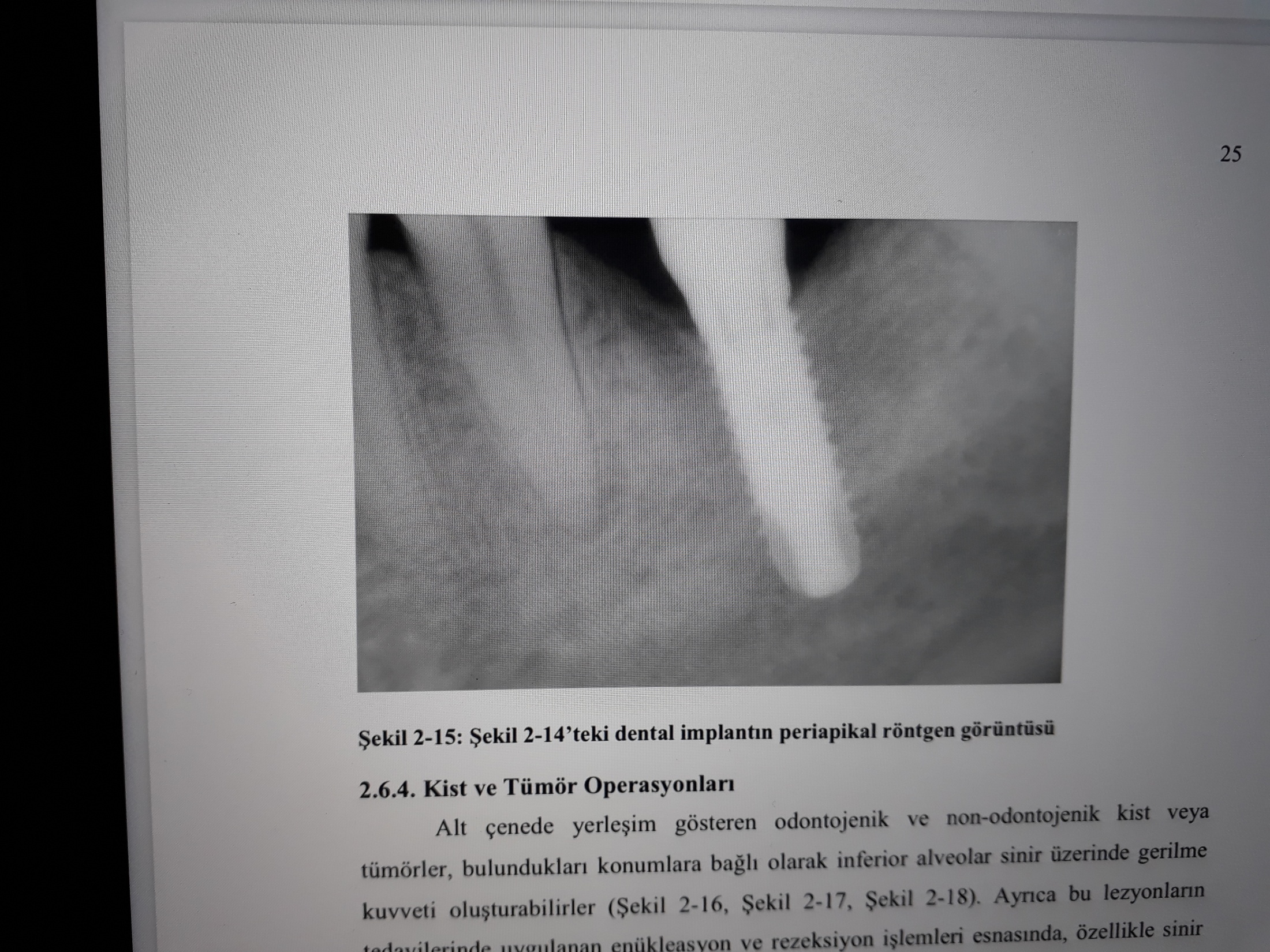 Dental implant
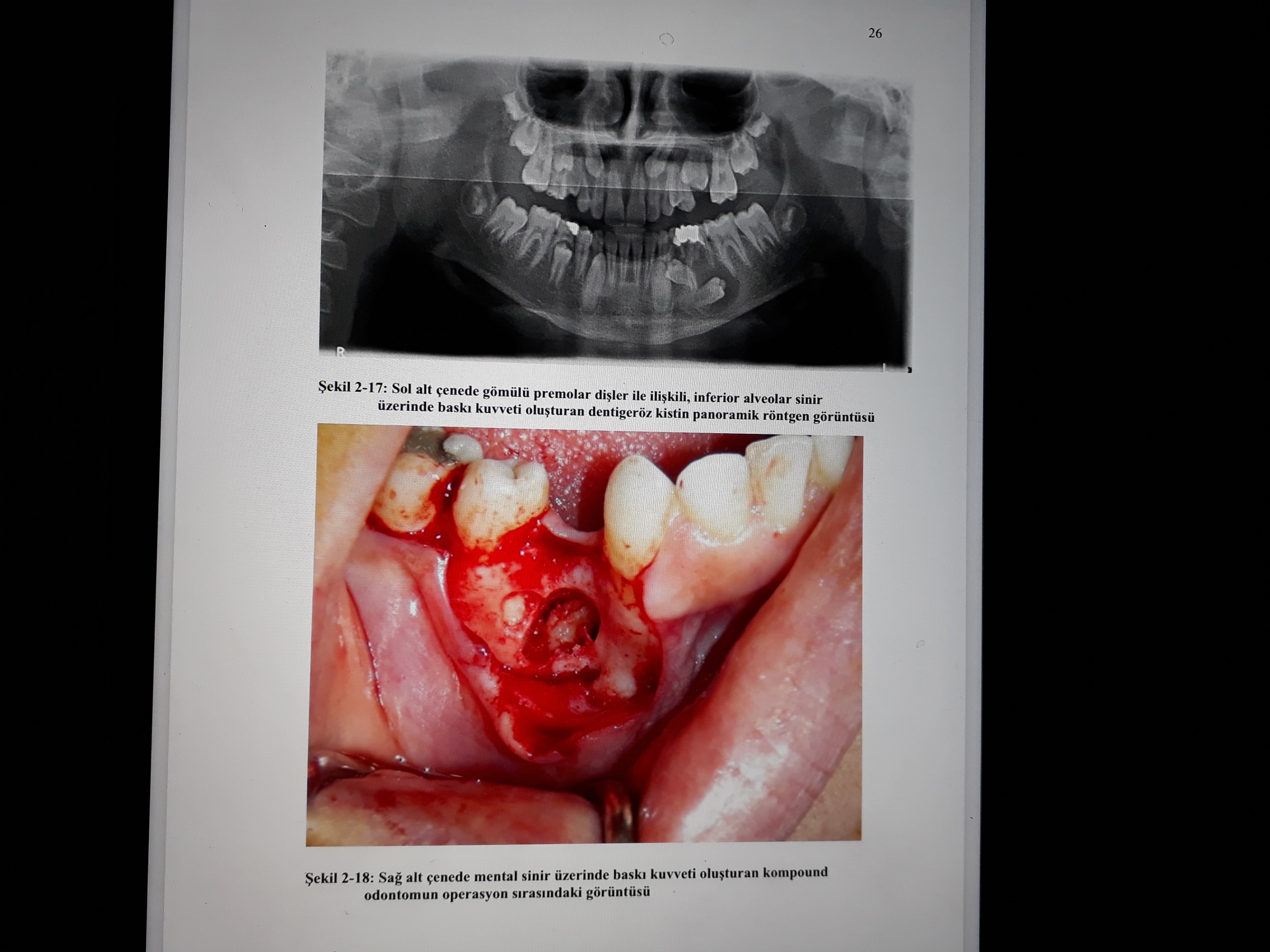 Tümörler-kompaund odontoma
ALT YİRMİ YAŞ DİŞLERİNİN MANDİBULER KANALLA İLİŞKİLİ OLABİLECEĞİNİ DÜŞÜNDÜREN RADYOLOJİK KRİTERLER
Kökün koyulaşması
 Kökün kıvrılması
 Kökün daralması
 Koyu ve ikiye ayrılmış kök
 Kanalın beyaz hatlarının kesintiye uğraması
 Kanalın yön değiştirmesi
 Kanalın daralması
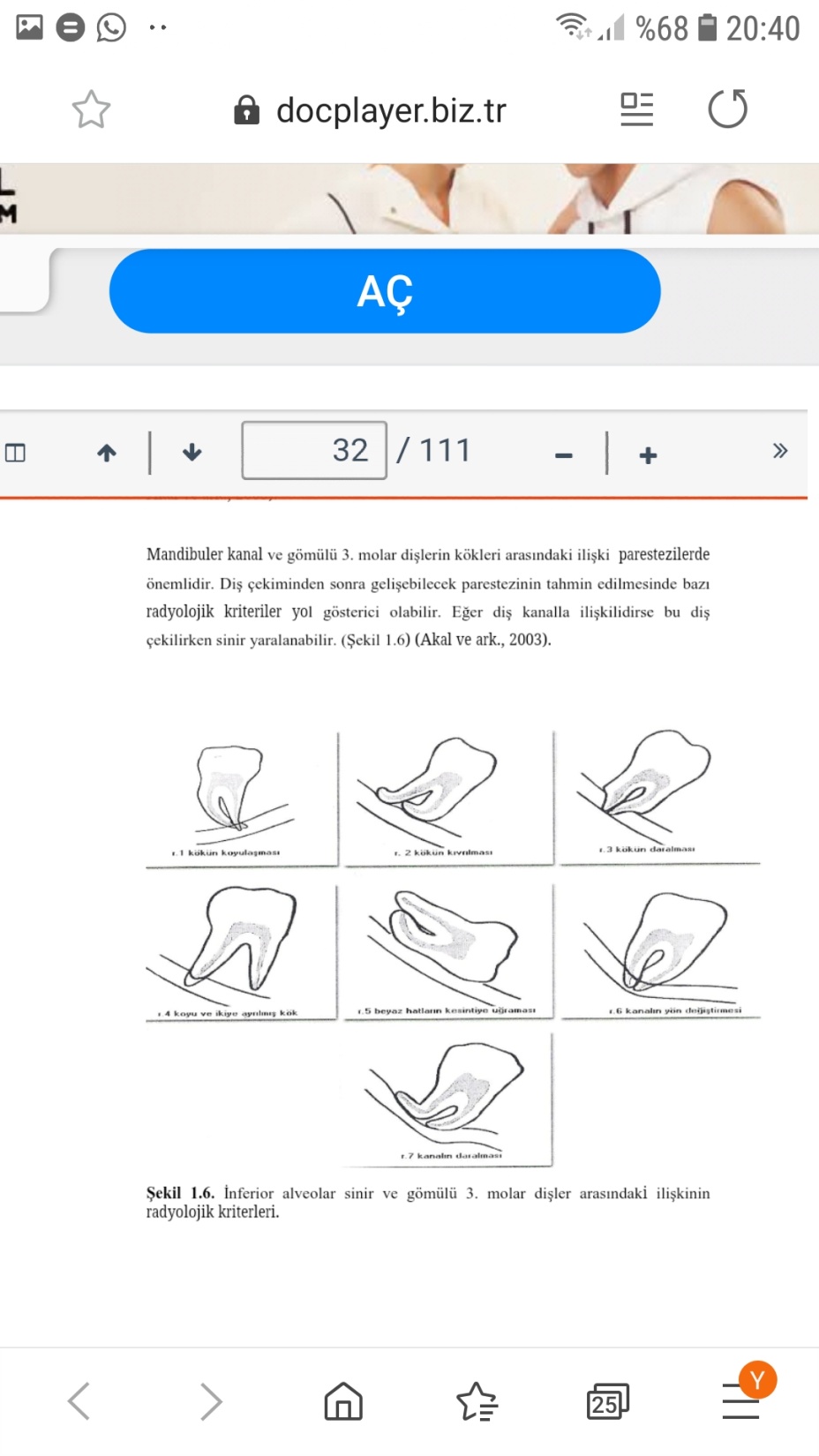 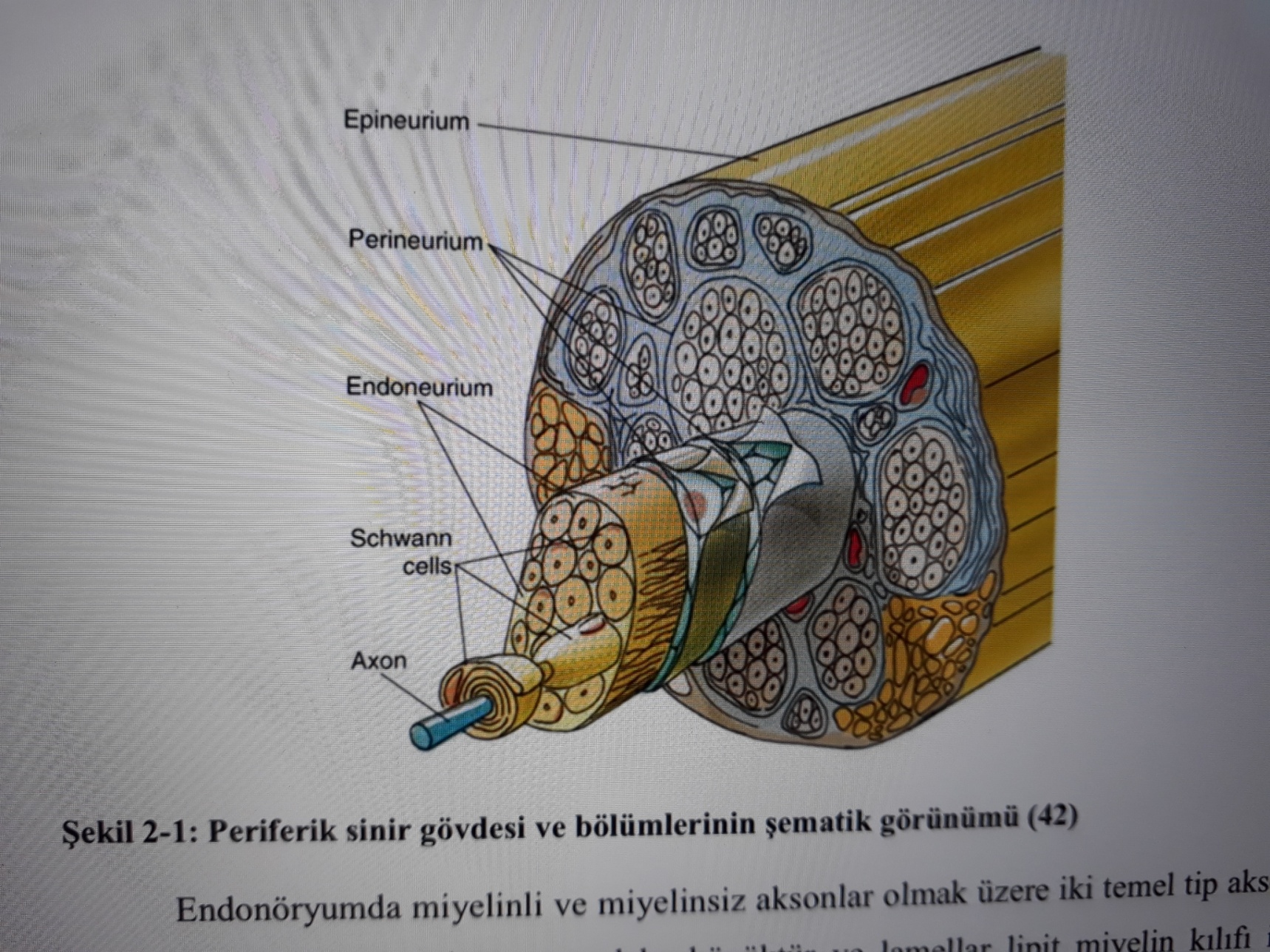 Periferik sinirlerde 3 bağ dokusu kılıfı bulunmaktadır;
Epinöryum
 Perinöryum
 Endonöryum

 Periferik sinirlerin yaralanmalarının derecelendirilmesinde de, iyileşme paterninde de bu bağ dokusu kılıflarının önemi bulunmaktadır.
 Endonöryum, sinir gövdesinin en önemli birimi olarak düşünülebilir.
Periferik sinir yaralanmaları, genellikle mekanik travmaya bağlı gerilme, ezilme (kompresyon) veya kesilme şeklinde oluşmakla birlikte, termal veya kimyasal etkenlerle de oluşabilmektedir.
Cerrahi uygulamalara bağlı yaralanmalarda en yaygın tip, periferik sinir izolasyonuna bağlı gelişen gerilme tipi yaralanmalardır.
 Sinirde ayrılma veya kopmanın olmadığı ezilme tipi yaralanmalar da nispeten yaygındır.
Ezilme ile oluşan iskemi, iletim bloğuna neden olur. İskemiye bağlı hasardan büyük çaplı miyelinli lifler, küçük çaplı miyelinli liflerden daha fazla etkilenmektedir.
 İskeminin süresi kısa ise tamamen iyileşme olabilirken, uzun süreli iskemilerde kalıcı hasarlar gelişebilir.
Sinir yaralanmasının ardından oluşan histolojik değişimleri tanımlamak amacıyla iki temel sınıflama kullanılmaktadır.
 Bunlar, Seddon ve Sunderland sınıflamalarıdır.
Herbert Seddon tarafından 1943’te tanımlanmış olan ilk sınıflamada, nöropraksi, aksonotmesis ve nörotmesis olmak üzere 3 tip yaralnma vardır.
 1951’de Sydney Sunderland tarafından yapılan sınıflamada ise aksonotmesis ile nörotmesis arasına iki tip hasar daha eklenerek, 5 tip, yani 5 derece sinir yaralanması tanımlanmıştır.
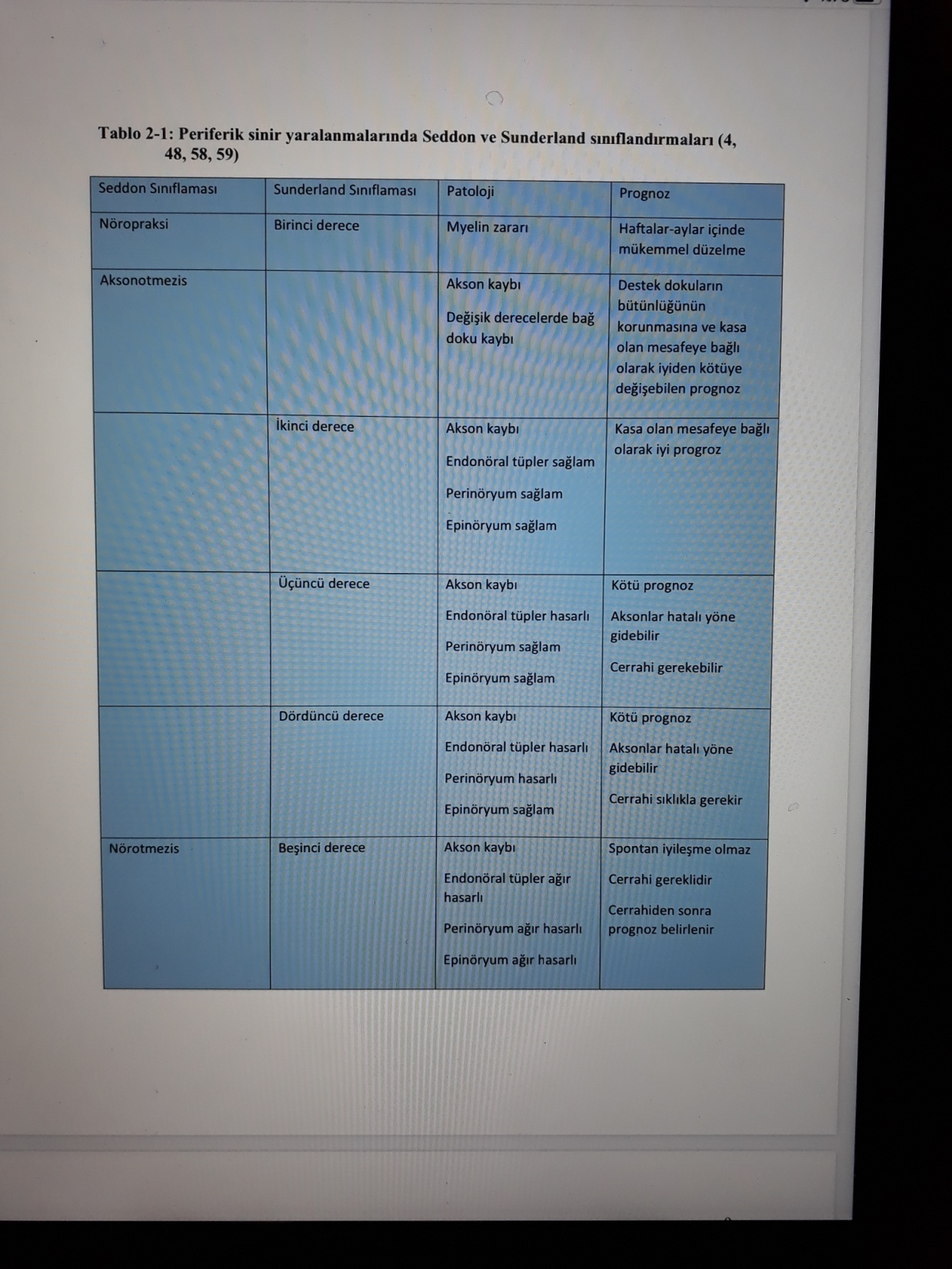 Periferik sinir yaralanmalarında Seddon ve Sunderland sınıflamaları
Periferik sinir yaralanmalarında görülen klinik semptomlar
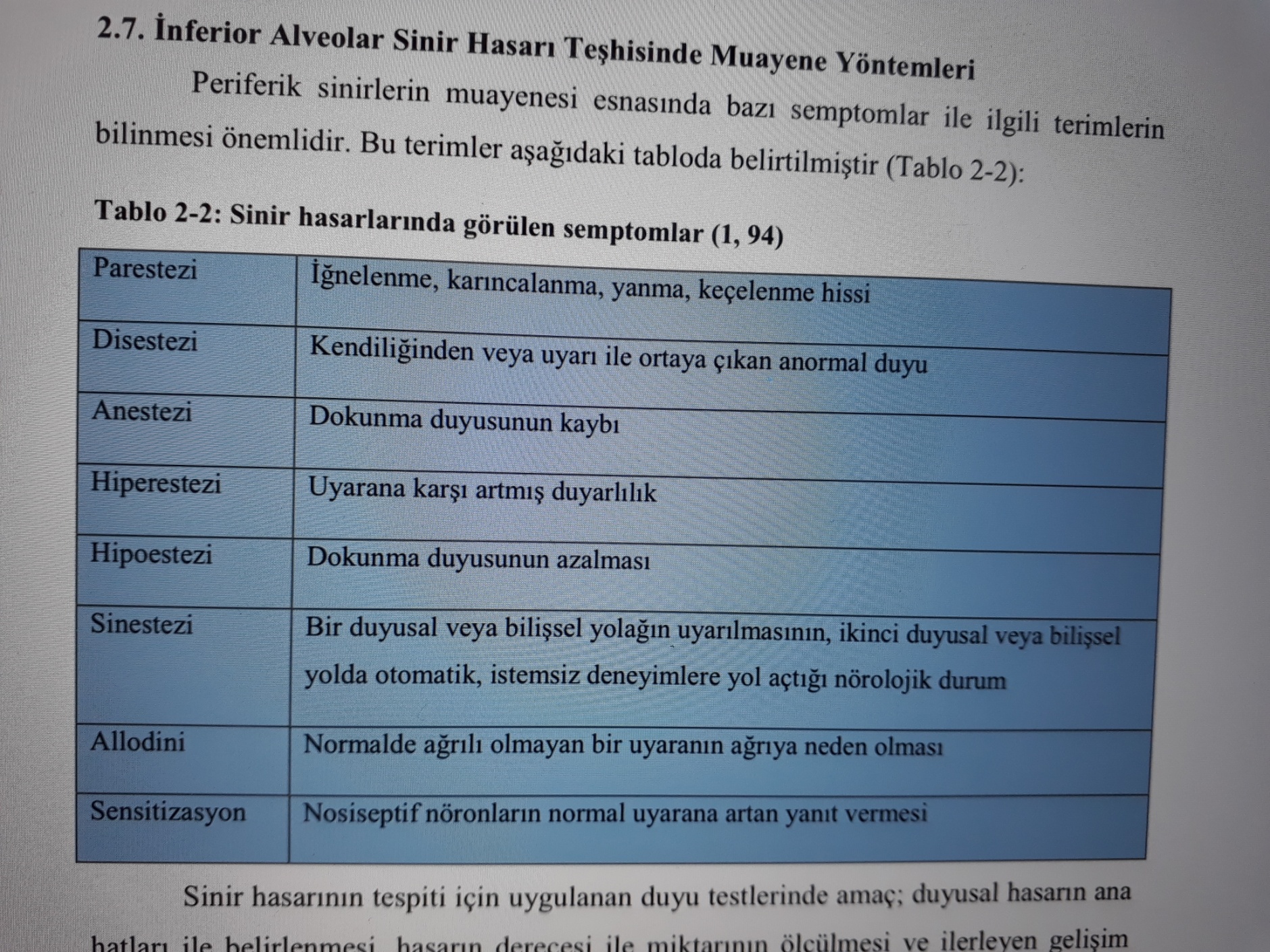 Periferik sinir yaralanmalarında, hasarın derecesini saptamak için kullanılan klinik duyu testleri
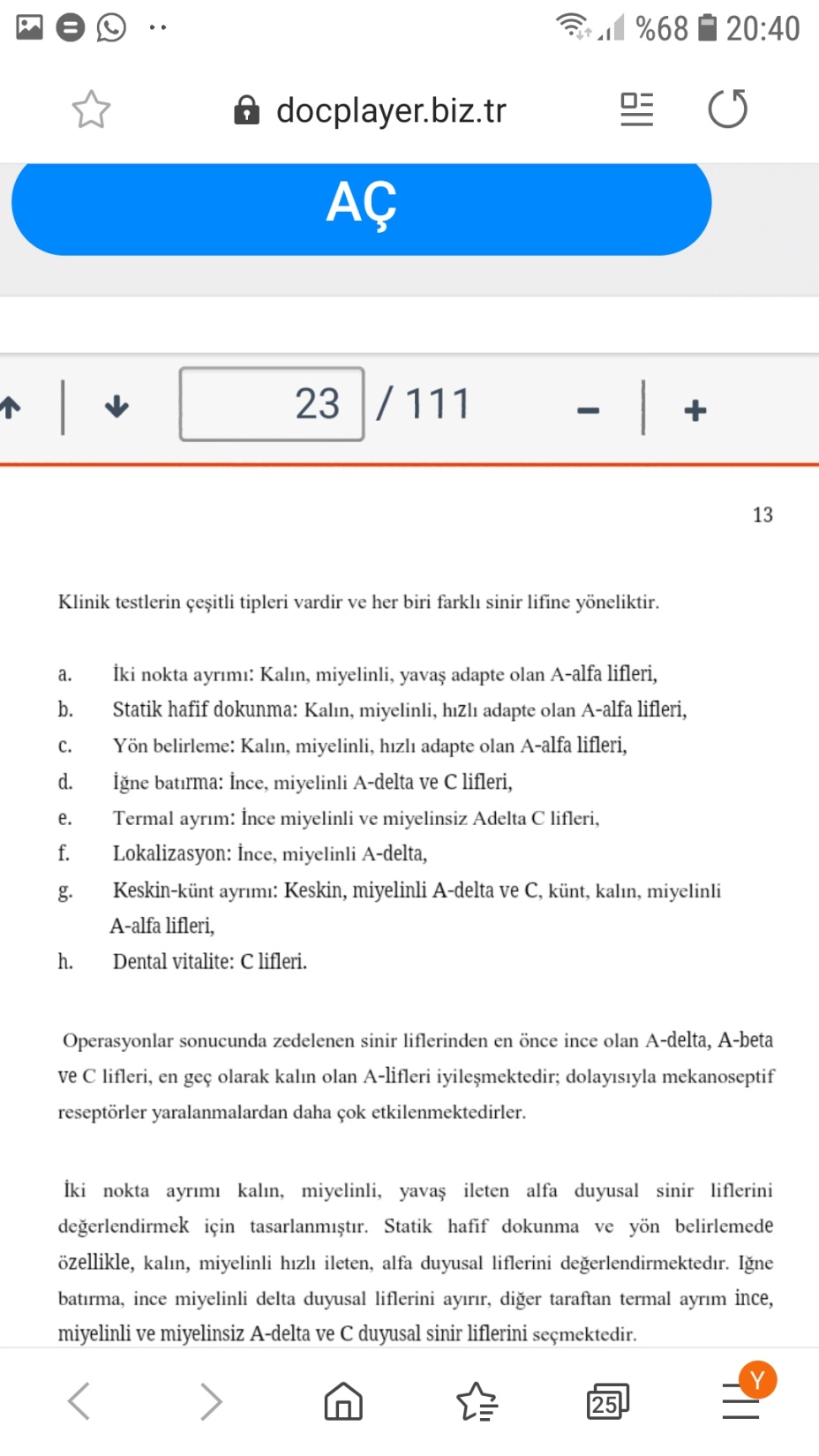 PERİFERİK SİNİR YARALANMALARINDA TEDAVİ SEÇENEKLERİ
Cerrahi olmayan tedaviler
 Cerrahi yaklaşımlar
PERİFERİK SİNİR YARALANMALARINDA TEDAVİ SEÇENEKLERİ
Cerrahi olmayan tedaviler
 Medikal ajanlar
 B vitamini kompleksleri
 Kortikosteroidler – deksametazon
 Sinir büyüme faktörü (nerve growth factor)

 En çok tercih uygulananlar bu 3 ajandır.
PERİFERİK SİNİR YARALANMALARINDA TEDAVİ SEÇENEKLERİ
Cerrahi olmayan tedaviler
 Medikal ajanlar
 Antiinflamatuar ajanlar
 Antiviral ajanlar
 Antikonvulzif ajanlar
 Antiiskemik ajanlar
 Antioksidanlar (asetil-L-karnitin, FK 506, polietilen glikol, beta karoten, o-tokoferol, selenyum tuzları, magnezyum tuzları, çinko tuzları, fosfor tuzları, glutamik asit, soya lesitini, hidrolize kollajen, glikozaminoglikan sülfat, kondroitin sülfat)
 Gangliozidler
 Kaspas inhibitörleri
 Kalpain inhibitörleri
 Selektif COX inhibitörleri
 Betablokörler (nimodipine)
 ACE inhibitörleri (zofenopril, kaptopril)
PERİFERİK SİNİR YARALANMALARINDA TEDAVİ SEÇENEKLERİ
Cerrahi olmayan tedaviler
 Bitkisel ajanlar
 Polisakkarit ekstresi olan radix hedysari
 Çuha çiçeği yağı (ezilme tipi yaralanmalarda)
PERİFERİK SİNİR YARALANMALARINDA TEDAVİ SEÇENEKLERİ
Cerrahi olmayan tedaviler
 Düşük doz lazer tedavisi
 Kriyoterapi
 Akupunktur
Mahmudov A., Akal ÜK. Gömülü alt 20 yaş dişlerinin cerrahi çekiminden sonra ortaya çıkan parestezinin tedavisinde düşük enerjili lazer ile B vitamini kompleksinin (B1 ve B6) etkinliğinin klinik olarak karşılaştırılması

Lazer daha etkili olmakla birlikte, aradaki fark istatistiksel olarak anlamlı bulunmamıştır.
PERİFERİK SİNİR YARALANMALARINDA TEDAVİ SEÇENEKLERİ
Cerrahi yaklaşımlar
 Dekompresyon
 Nörom rezeksiyonu
 İnternal nöroliz
 Nörorafi
 Sinir grefti uygulamaları (sural sinir, avrikulotemporal sinir)
 Entübülasyon
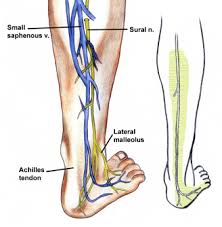 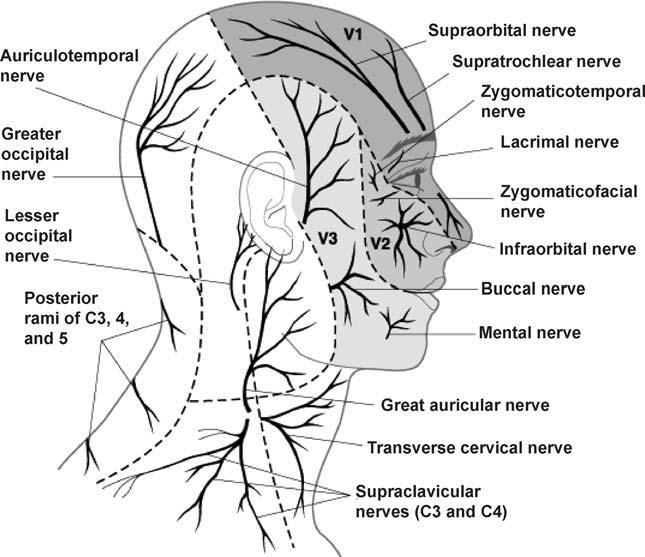 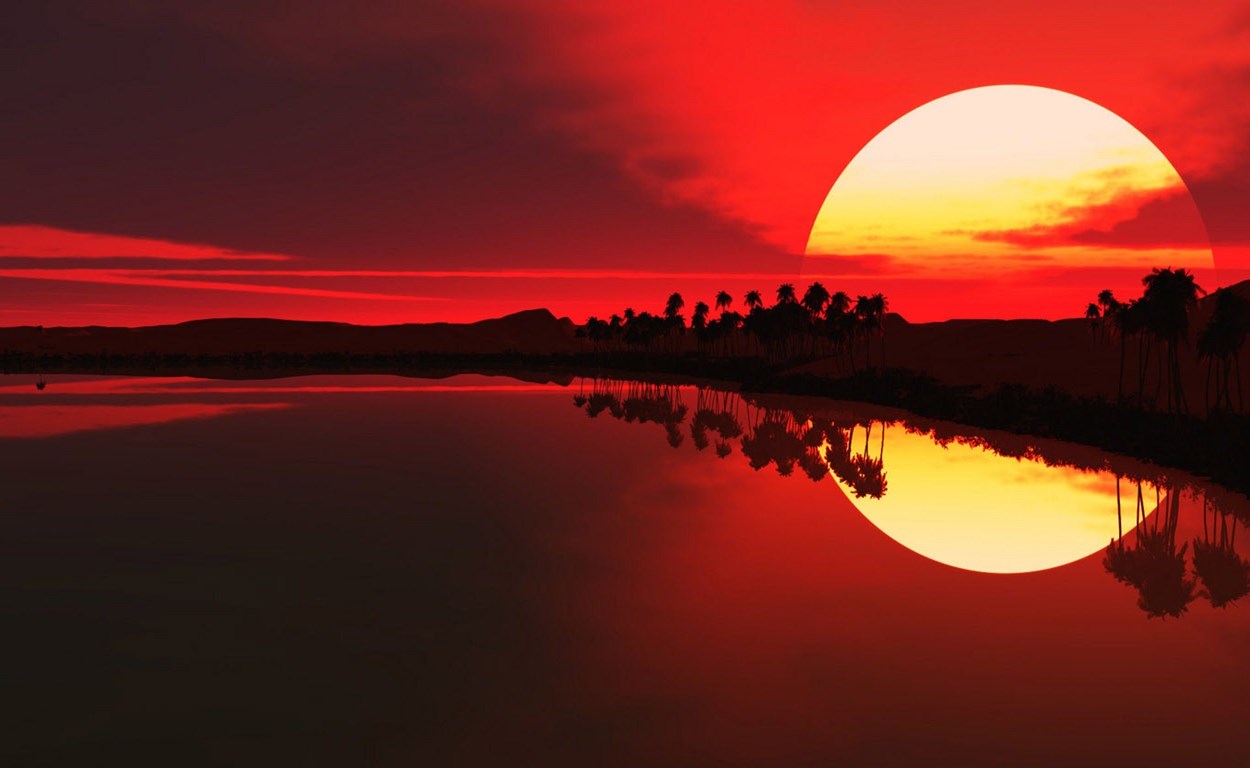